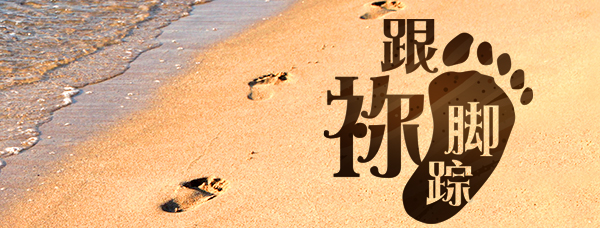 第十九单元：重视关系（上）
第76讲：尊重先于成功
要义：金句
身上肢体，我们看为不体面的，越发给它加上体面；不俊美的，越发得着俊美。（林前12:23）
2
精义：撮要
保养顾惜是互重之因由。
3
传播焦点
文士只带来问题
太23:23-28
主耶稣却看见人
有病的人才用得着医生  
（可2:15-17）
4
传播焦点
罪人也是人
耶稣爱撒该 （路19:1-10）
同属蒙恩罪人（诗一篇!）
开宗明义指出“义人”与“罪人”
5
生活应用
文士和主耶稣看人时，有何主要分别？
6
反思问题
不忘我们同属蒙恩罪人，如何防止自觉高人一等？
7
听众回馈
罪人是人，需要爱及尊重。主的门徒当如何爱罪人？
8